Creating Compensation StatementsUsing IVEE – PR Version
Prepared for Southern Arizona IVEE User Group
October 3, 2013
Creating Compensation Statements
Why bother?

Setting up Compensation Statements

Other Benefits of Setting Up Compensation Statements
Why Bother?
Isn’t a Paycheck enough?
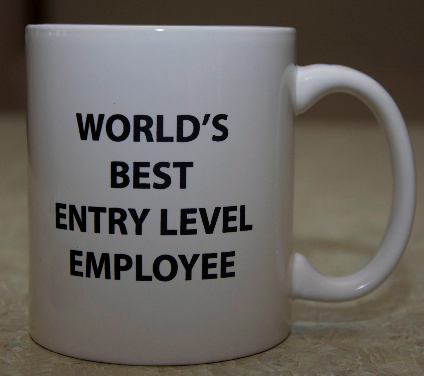 NO!
[Speaker Notes: A pay check is not enough anymore! Ask anyone who’s been at your school for a long time]
Setting up Compensation Statements
Human Resources > Reports > Compensation Statements






Start by setting up your Compensation Statement Categories
These define salaries & benefits
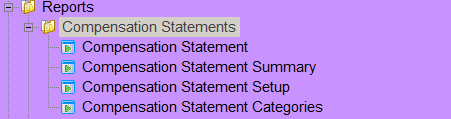 Setting up Compensation Statements
Human Resources > Reports > Compensation Statements > Compensation Statement Categories






Add records to set up which items you want displayed and how
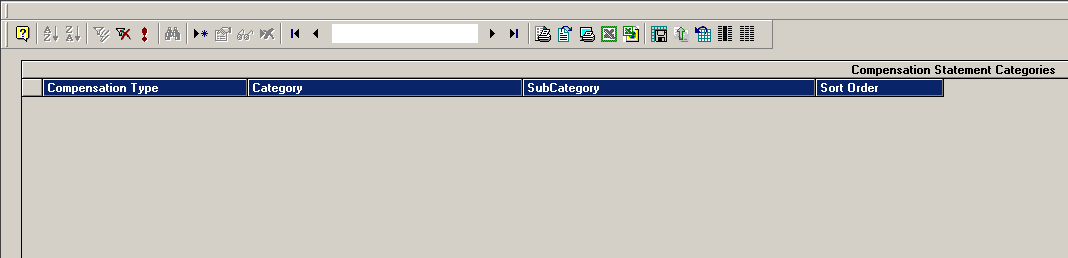 Setting up Compensation Statements
Add salary records to set up which items you want displayed and how.

Split up Salaries as desired (by fund, by pay description)
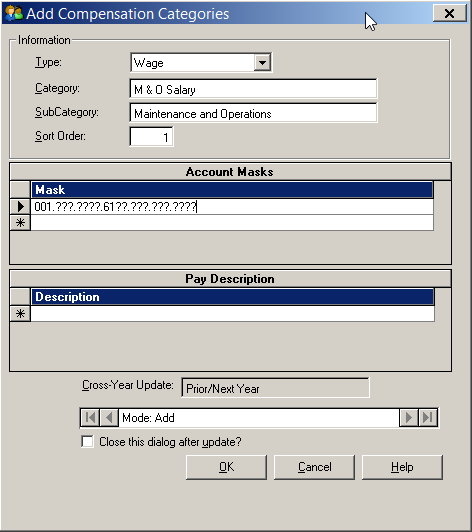 Setting up Compensation Statements
Breakdown salaries, be as specific or as general as you want
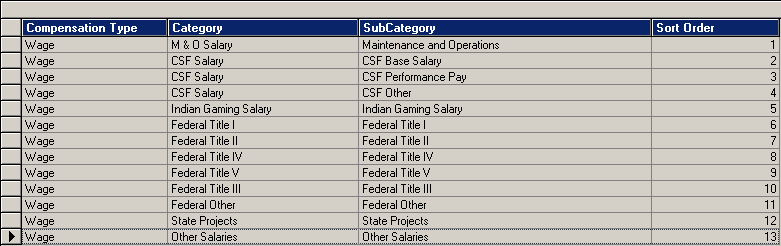 Setting up Compensation Statements
What benefits are Employer-Paid?
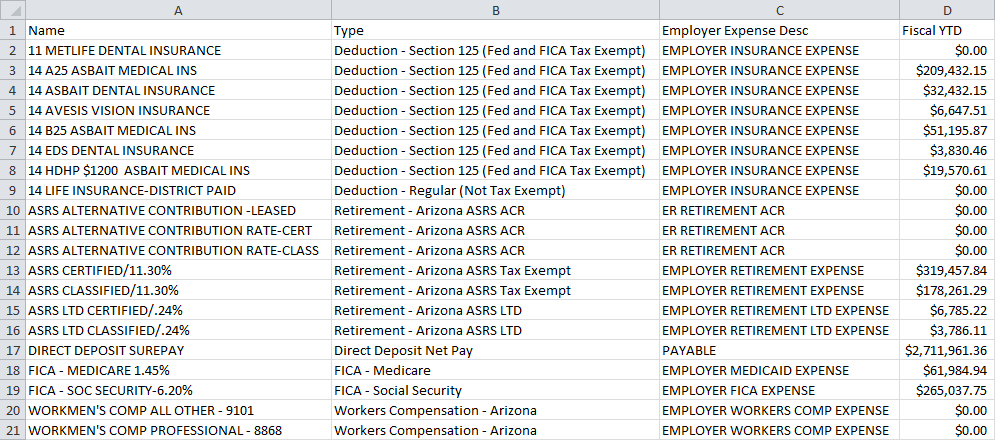 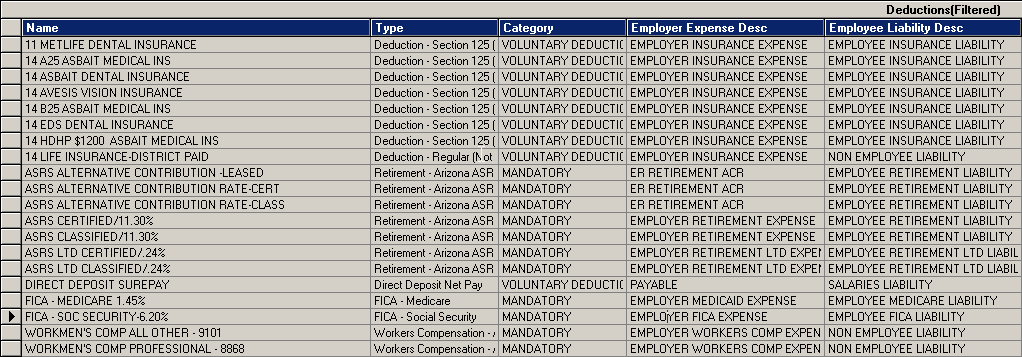 Filter your Deductions & Benefits Maintenance grid to locate your employer paid benefits
Export the grid to excel so you have a reference when inputting your Deduction Categories
Setting up Compensation Statements
Add benefit records to set up which employer paid benefits you want displayed and how.

Split up Benefits for any employer paid portions

There are no account masks for Benefits
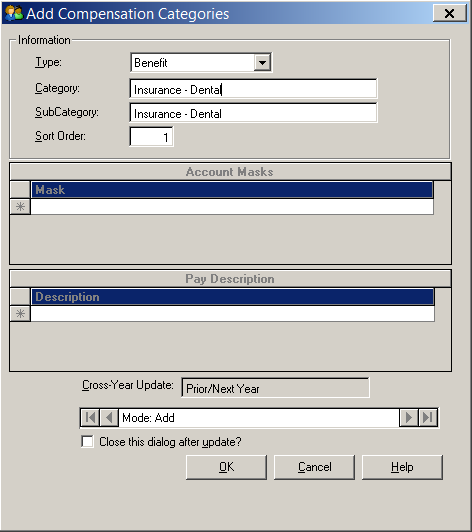 Setting up Compensation Statements
Add records for all your Employer Paid Benefits
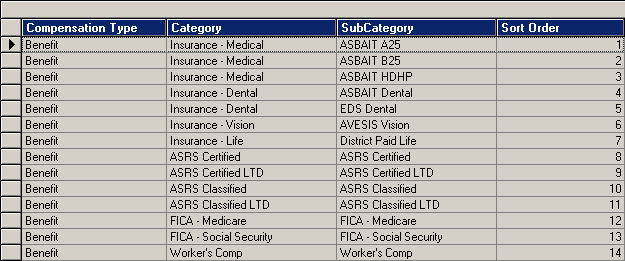 Setting up Compensation Statements
Deductions / Benefits Maintenance – Assign Compensation Statement Categories
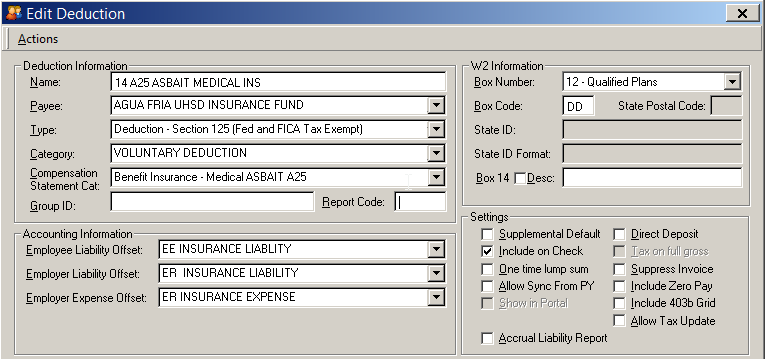 Setting up Compensation Statements
Human Resources > Reports > Compensation Statements > Compensation Statement Setup
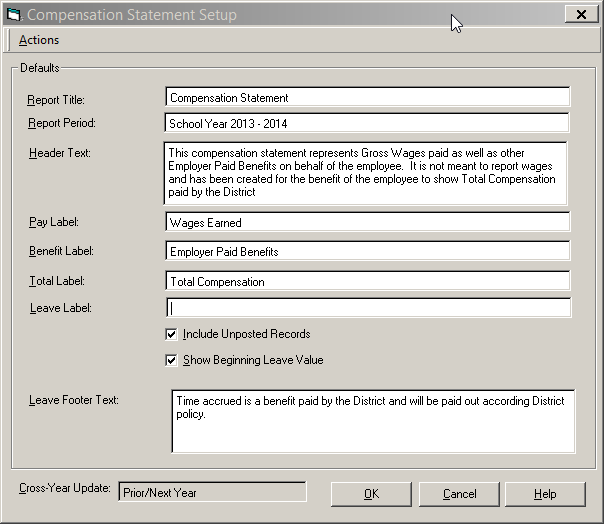 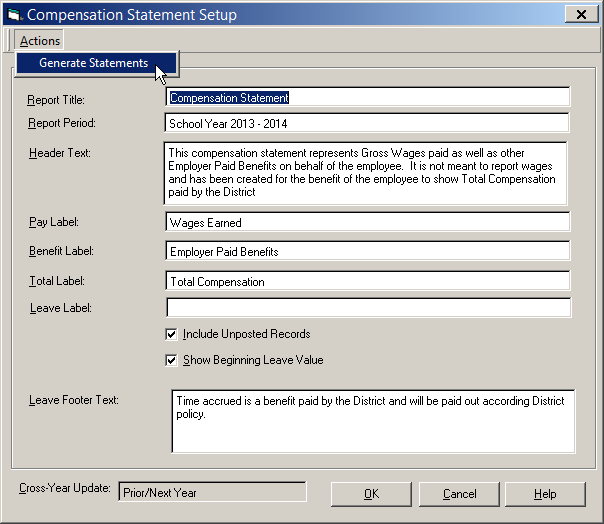 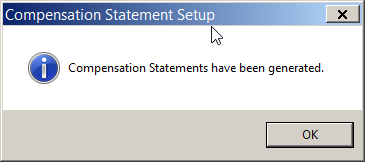 Setting up Compensation Statements
Human Resources > Reports > Compensation Statements > Compensation Statement Summary
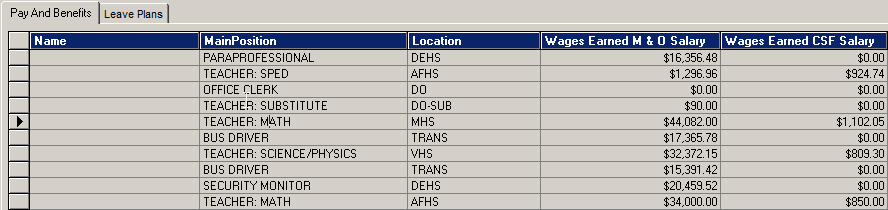 Summary grid shows all the categories you have set up for each employee.  

Populated once you run the Action to Generate Statements
Setting up Compensation Statements
Human Resources > Reports > Compensation Statements > Compensation Statement
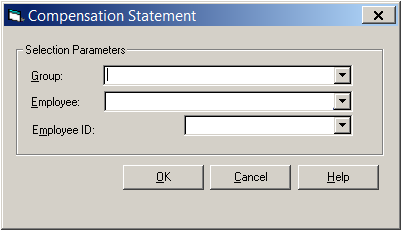 Now that you have the records generated, you can print the Compensation Statements!

Filter by Group, a specific employee, or run for everyone.
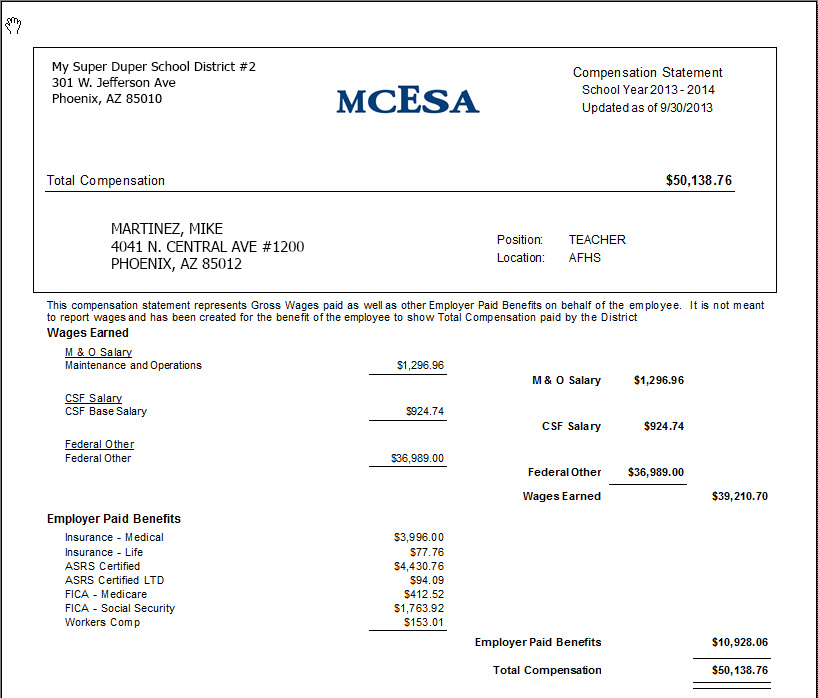 Other Benefits of Setting up Comp Statements
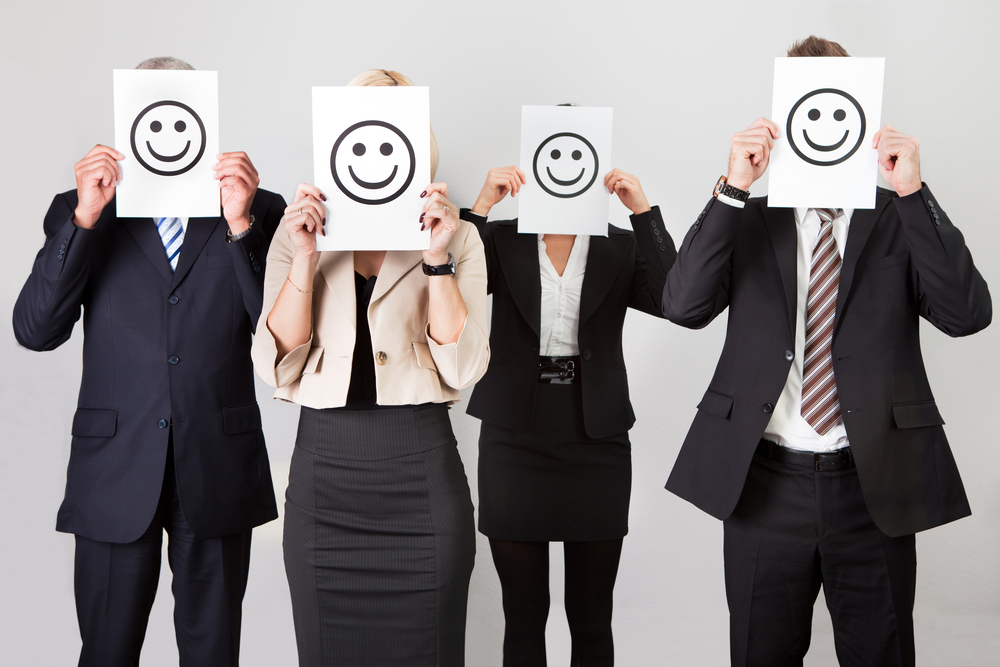 Employee Retention

Obtain a clearer picture of what employees cost

Forecast effects of payroll changes
Processing Payroll in the Encumbrance Period
Questions?